The Horizon Report in Action: Deploying Innovation Locally
EDUCAUSE Advisory Committee for 
Teaching and Learning
October 2010
Why (how) innovation
The Horizon Report
Student engagement (and innovation) 
Deploying Innovation Locally (ER Sept/Oct 10) 
http://www.educause.edu/EDUCAUSE+Review/EDUCAUSEReviewMagazineVolume45/DeployingInnovationLocally/213926 
In the spirit of engagement 
http://tinyurl.com/e10tech (Google Moderator) 
Don’t forget to take the session survey
David Starrett, Southeast Missouri State University
Pat Kohrman, The Pennsylvania State University
Open Content
Open Content a Philosophy
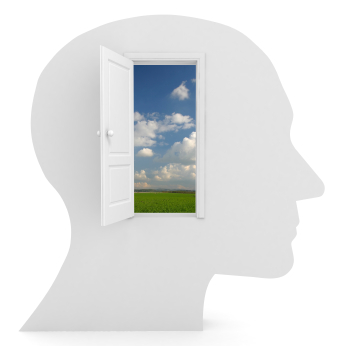 [Speaker Notes: Open Content is more a philosophy than a technology.  Is Education or ,at least knowledge, a communal common good?  Why pursue?  "As higher education works to increase educational opportunities and student success, even as budgets shrink, an increasingly common approach is open education--the notion that education should be freely and easily available to anyone seeking it." The Future of HE: Beyond the Campus]
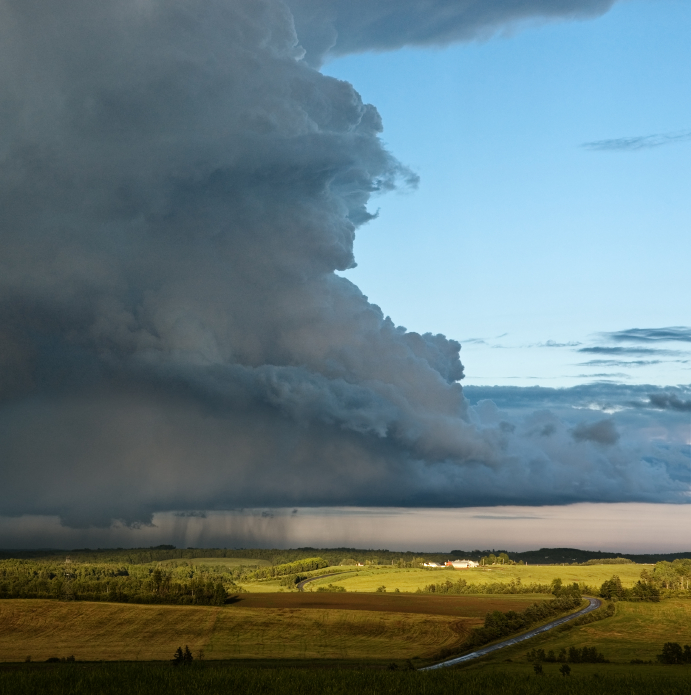 Perfect Storm
[Speaker Notes: Perfect storm of opportunity
(Do we hunker down in our storm cellars or embrace the opportunities and fly our kite like Ben Franklin?)]
Culture of Sharing
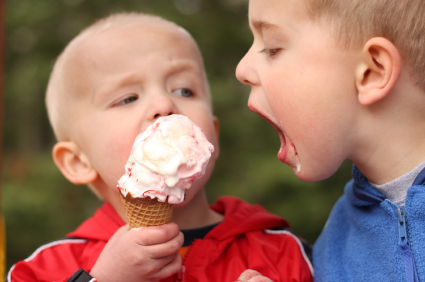 [Speaker Notes: Requires culture of sharing and collaboration. Open content community is diffuse and distributed.]
Why pursue Open Content?
Social Responsibility
Expand access to knowledge
Reduce costs of learning
Collective Wisdom
Accountability
[Speaker Notes: Expands resources available to faculty and learners.  Wide variety of resources, depositories. Open content takes advantage of Internet as 'dissemination platform' for collective knowledge and wisdom and design learning experiences. (Horizon report)
Quote from Cape Town Open Education Declaration.  Open education and the people who develop OER create "a world where each and every person on earth can access and contribute to the sum of all human knowledge.“Content producers moved from authoritative repositories to content being free and ubiquitous and a social responsibility(response to demands for HE to be more open and accountable).]
Old Model
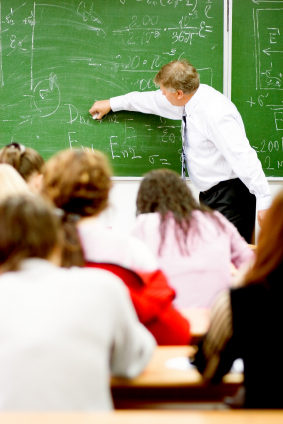 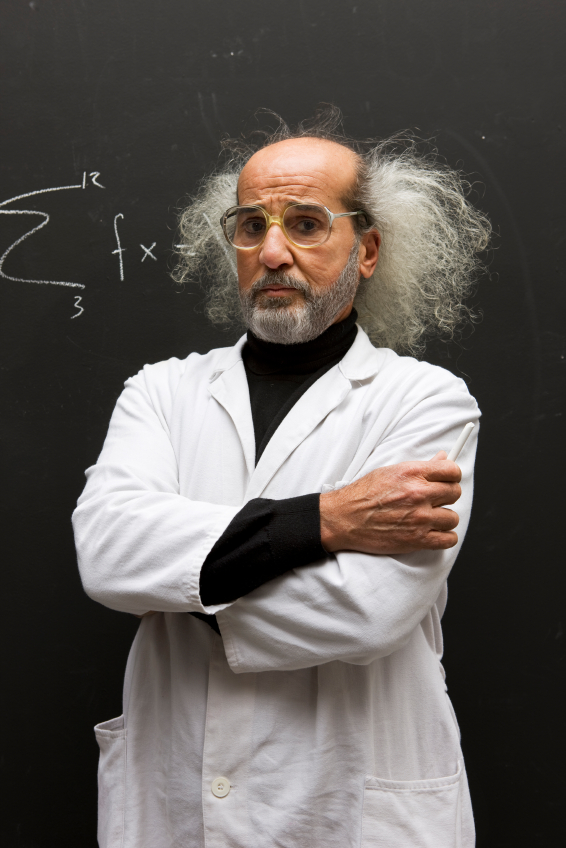 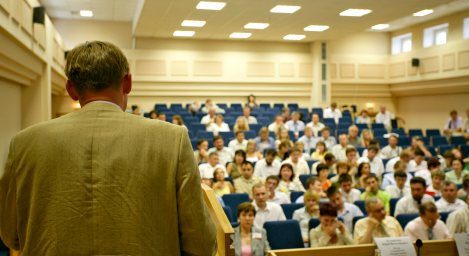 [Speaker Notes: Relationship between instructor and learner has the potential to change and be enriched.
Learners become collaborators and develop skills for finding, assessing quality of resources, repurposing for learning and research.  Instructor now a facilitator or guide to learning and also a collaborator with learners.]
New Relationships
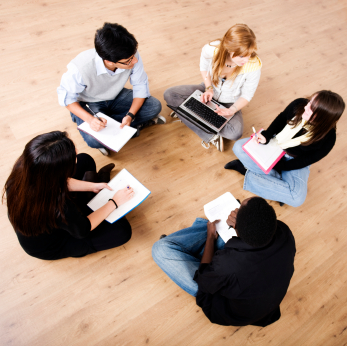 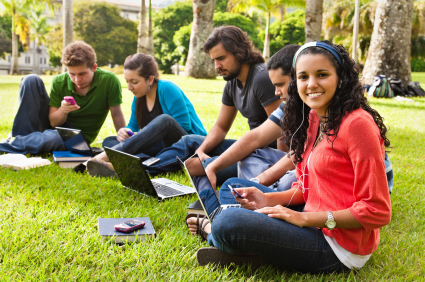 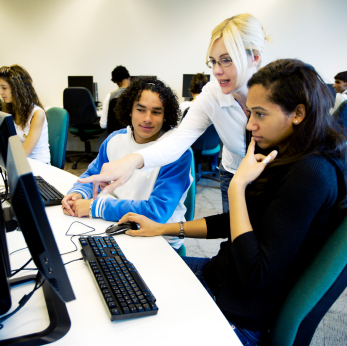 Challenges
Sharing, repurposing, reusing scholarly works
Intellectual property, copyright, ownership
Student-to-student collaboration and privacy
Sources, quality, oversight of resources vary
Accessibility issues 
Access to required technology
[Speaker Notes: Issues in developing or using open content:
Challenges of sharing, repurposing, reusing scholarly works
Intellectual property, copyright, student-to-student collaboration and privacy
Sources and oversight of resources vary widely
Quality can be uneven
Accessibility issues
Access to required technology (Is it a valid assumption that all learners have access to technology and the Web?)]
Getting Started
Structured initiatives
Small diffuse initiatives
[Speaker Notes: Open Content types:
Highly structured initiatives: require institutional support, financial resources, staff, technology, commitment of academic staff

Small diffuse initiatives: Require interest and commitment of instructor, investment of time, some support with design and/or technology.
Open content community is diffuse and distributed]
Open Content Repositories
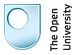 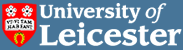 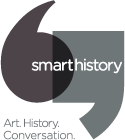 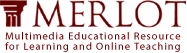 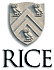 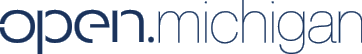 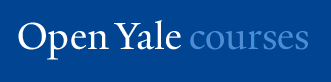 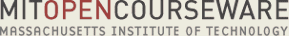 [Speaker Notes: Examples:  MIT, Yale, Carnegie-Mellon, Merlot, Looking for Whitman, Connexions by Rice University, Otter by University of Leicester, OpenLearn]
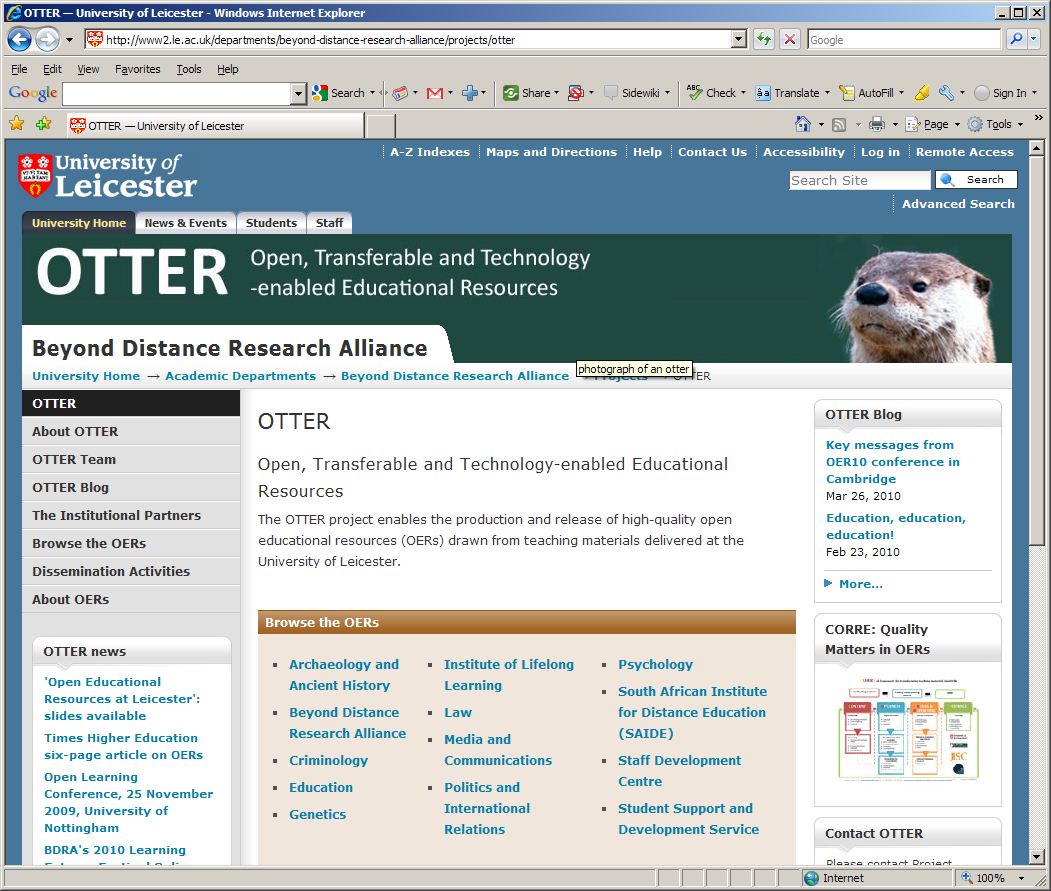 Screen Shot Example (OTTER)
[Speaker Notes: Accessed September 23, 2010]
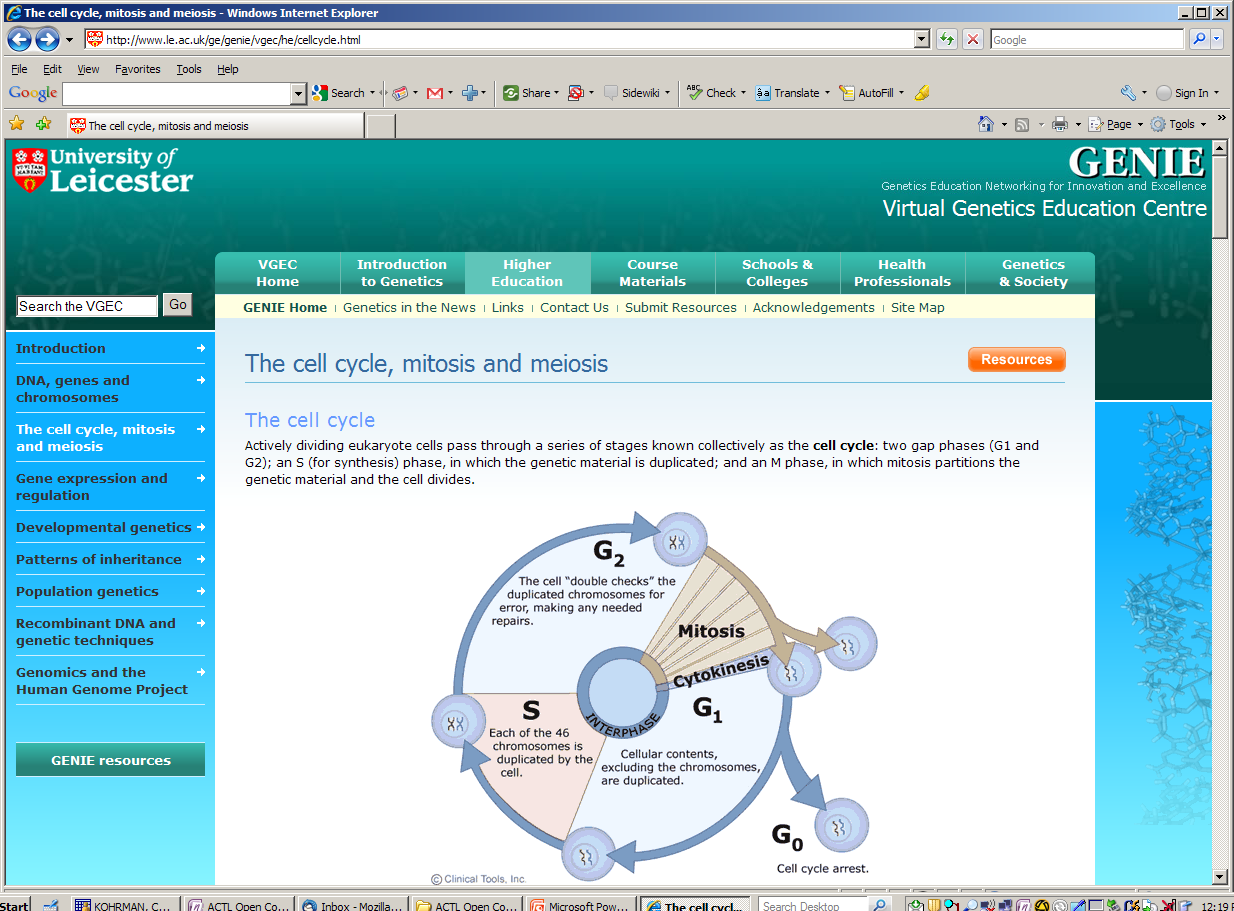 [Speaker Notes: http://www.le.ac.uk/ge/genie/vgec/he/cellcycle.html  accessed September 23, 2010]
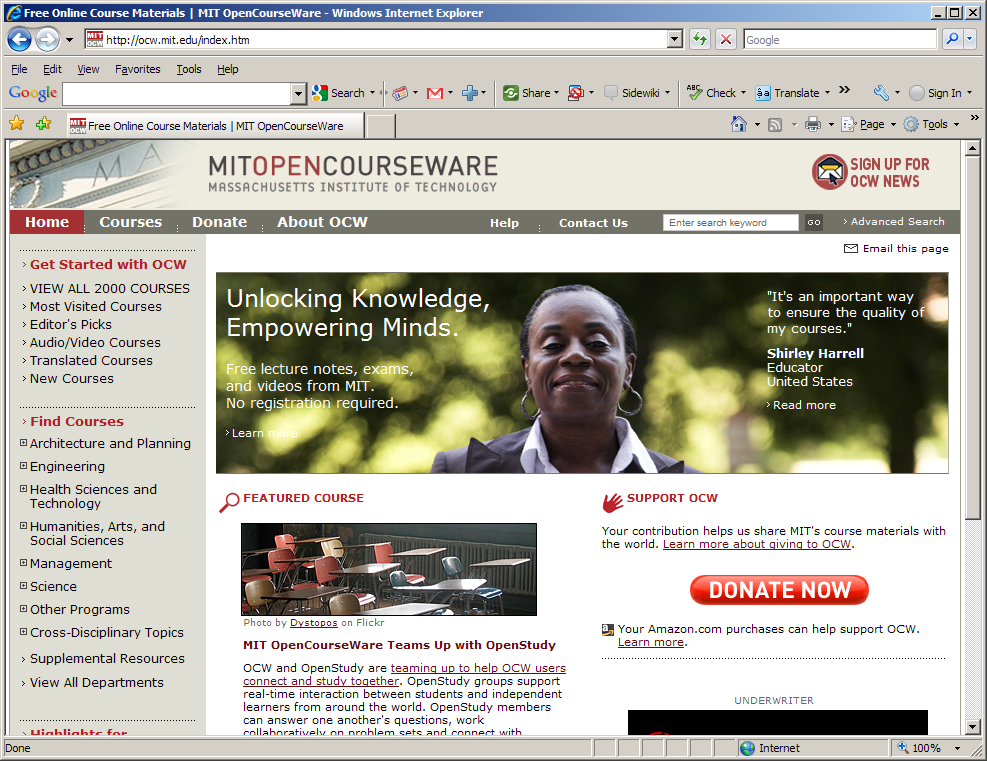 Screen Shot example
[Speaker Notes: Accessed September 23, 2010]
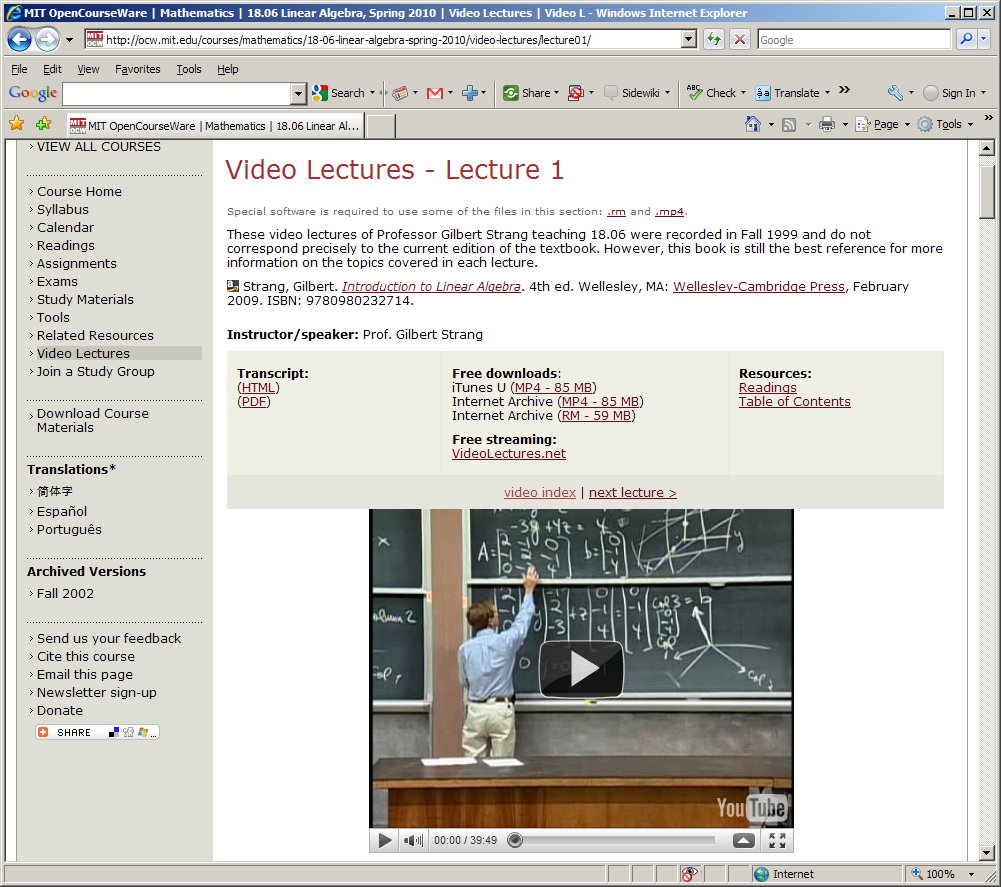 [Speaker Notes: http://ocw.mit.edu/courses/mathematics/18-06-linear-algebra-spring-2010/video-lectures/lecture01/  accessed September 23, 2010.]
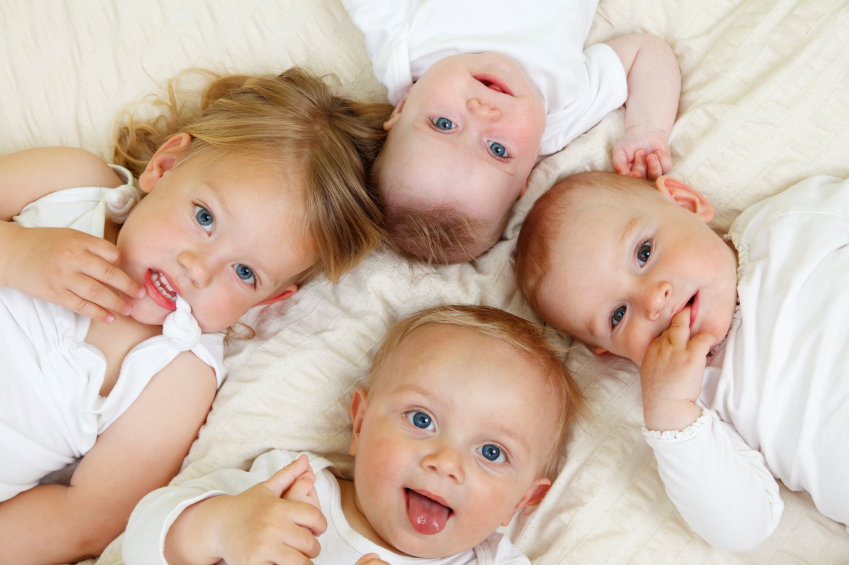 The Future
[Speaker Notes: Current and future generations may question why we would not have an environment of openness.]
Deborah Keyek-Franssen, CU at Boulder
Barron Koralesky, Macalester College
Mobile computing
What Is Mobile Computing?
tool
non-fixed location
status quo
[Speaker Notes: use of a tool
    small, light, portable
    robust connectivity
    robust application options
in a non-fixed location
    restless, moving, affording change
tools like smart phones, tablets, netbooks

mobile computing is the new status quo
    preferred by students
    82% of adults in U.S. have cell phones, 43% with apps (Pew)
    iMovie, Evernote, GIS, Facebook]
Why Mobile Computing?
student learning and engagement
across distance
Chickering & Gamson would 
give it two thumbs up
[Speaker Notes: Supports pedagogies and modes of learning that promote student engagement

Using mobile technology, sometimes further away can be closer]
Mobility vs.    Chickering & Gamson’s 7 Principles
for good practice in undergraduate education
encourages contact between students and faculty
develops reciprocity and cooperation among students,
encourages active learning,
gives prompt feedback,
emphasizes time on task
communicates high expectations, and
respects diverse talents and ways of learning.
Rapid & Constant Connection
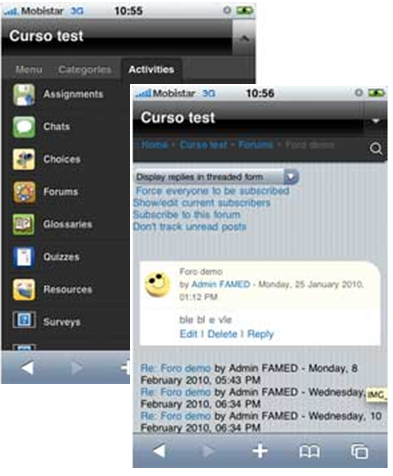 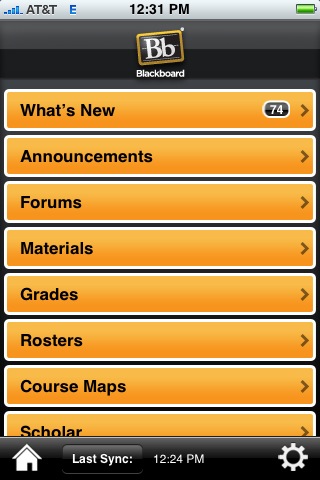 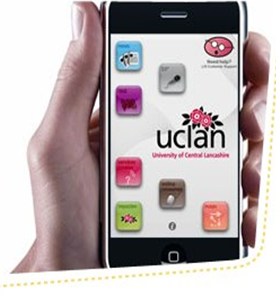 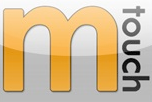 [Speaker Notes: If we consider the course and the cohort to be the primary structure of higher education learning, then mobile computing brings course information, resources, and messages to wherever the student is, connecting students with faculty, peers, and the administrative and student services of the institution.]
Ubiquitous Access to Content
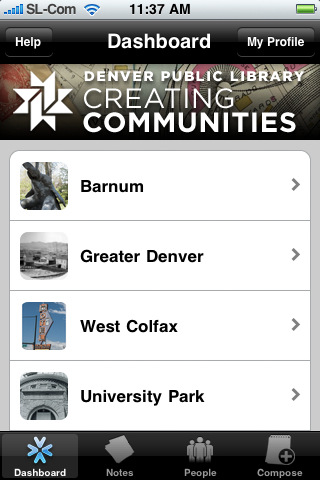 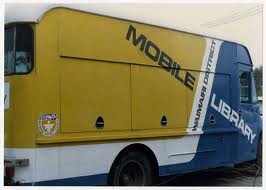 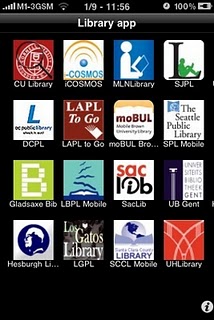 [Speaker Notes: all digital, all the time
lifelong learning
access to information when/where they need it]
Local Interactions                                & Connections
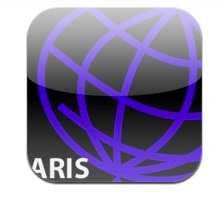 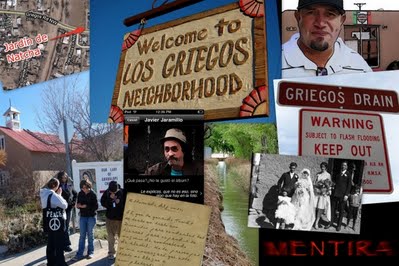 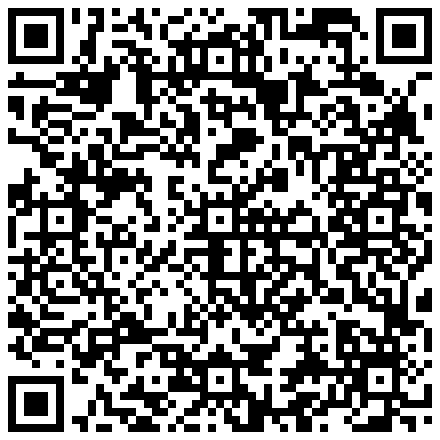 [Speaker Notes: If we consider the course and the cohort to be the primary structure of higher education learning, then mobile computing brings course information, resources, and messages to wherever the student is, connecting students with faculty, peers, and the administrative and student services of the institution.]
Mobility vs.    Chickering & Gamson’s 7 Principles
for good practice in undergraduate education
 encourages contact between students and faculty
 develops reciprocity and cooperation among students
 encourages active learning
 gives prompt feedback
 emphasizes time on task
    communicates high expectations, and
 respects diverse talents and ways of learning
Discussion Ideas...
What can we do to enable mobile learning for students, given that our faculty skills/time may not be there?

How do IT departments support these devices when we don't own them and new ones come to campus every day?

Given the current (high) expense of mobile devices and data plans, how can we minimize economic divide among students as mobile computing becomes more pervasive?
IMAGE CITATIONS
RAPID & CONSTANT CONNECTION
http://www.nus.org.uk/en/Student-Life/Student-Lifestyle/First-university-iPhone-app-launched/ 
www.moodletouch.com (MTOUCH)
UBIQUITOUS ACCESS TO CONTENT
http://commonplace.net/2010/03/mobile-library-services/
http://musingsaboutlibrarianship.blogspot.com/2010/09/library-mobile-apps-vs-web-apps-some.html 
CREATING COMMUNITIES: http://creatingcommunities.denverlibrary.org/
LOCAL INTERACTIONS AND CONNECTIONS
HTTP://ITUNES.APPLE.COM/US/APP/ARIS/ID371788434?MT=8
HTTPS://SITES.GOOGLE.COM/A/MENTIRA.ORG/TRIAL/
Barron Koralesky, Macalester College 
Jeffrey Trzeciak, McMaster University
eBooks → eTextbooks
What is an eBook?
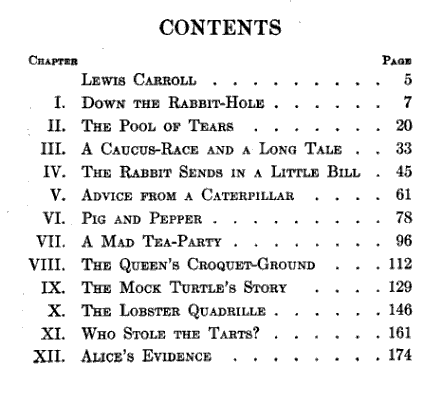 Format
ePub, mobi, HTML
Kindle, text, PDF
Proprietary…
Open…
???
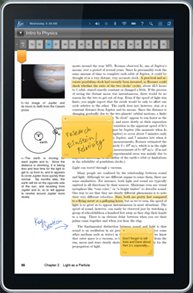 eBook Trends             – The Future is Here
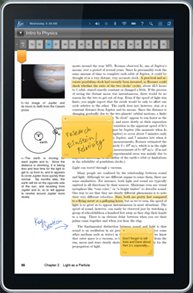 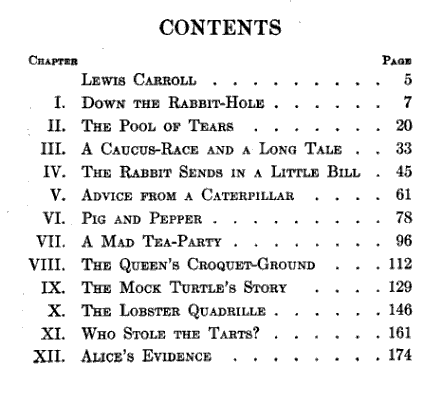 Format
ePub, mobi, HTML
Kindle, text, PDF
Proprietary…
Open…
???
eTextbook Initiatives
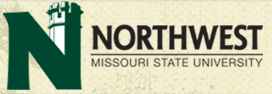 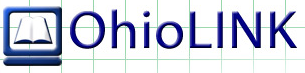 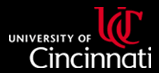 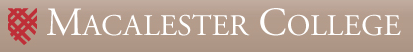 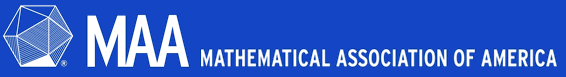 eReader hardware pilots everywhere, on all scales!
IT and libraries bring the campus together
Advantages
Challenges
Cost
Accessibility
Student Engagement
Search
Interaction
Integration
Sharing
Legal
Accessibility
ADA
Cost
Availability
Formats…
Challenges -- Formats
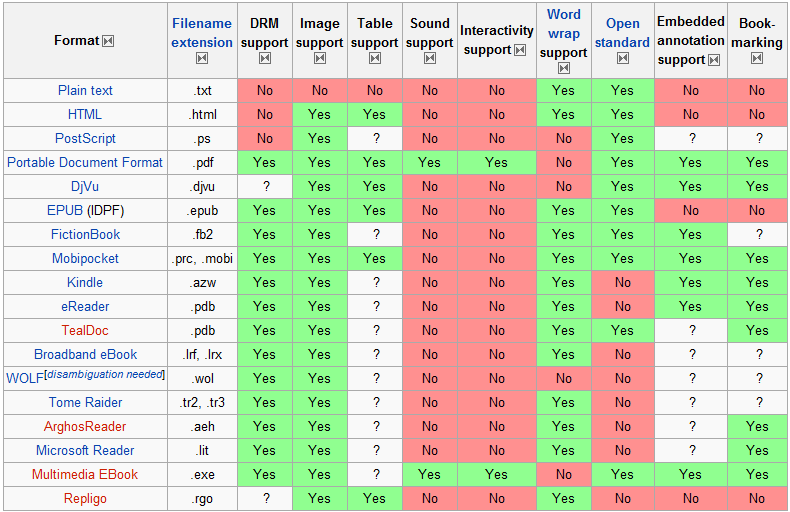 http://en.wikipedia.org/wiki/Comparison_of_e-book_formats
Advantages for Education
Teachers
                   Architect your own Textbook





Student Engagement…
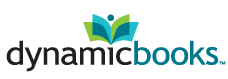 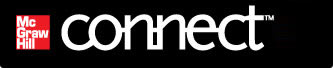 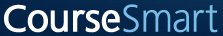 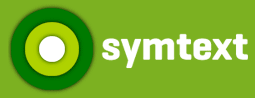 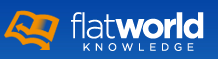 eBooks vs.    Chickering & Gamson’s 7 Principles
for good practice in undergraduate education
 encourages contact between students and faculty
 develops reciprocity and cooperation among students
 encourages active learning
 gives prompt feedback
    emphasizes time on task
    communicates high expectations, and
 respects diverse talents and ways of learning
The Future Future
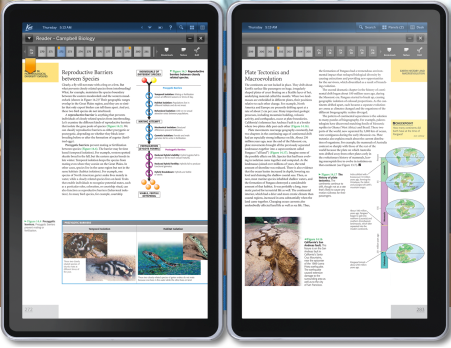 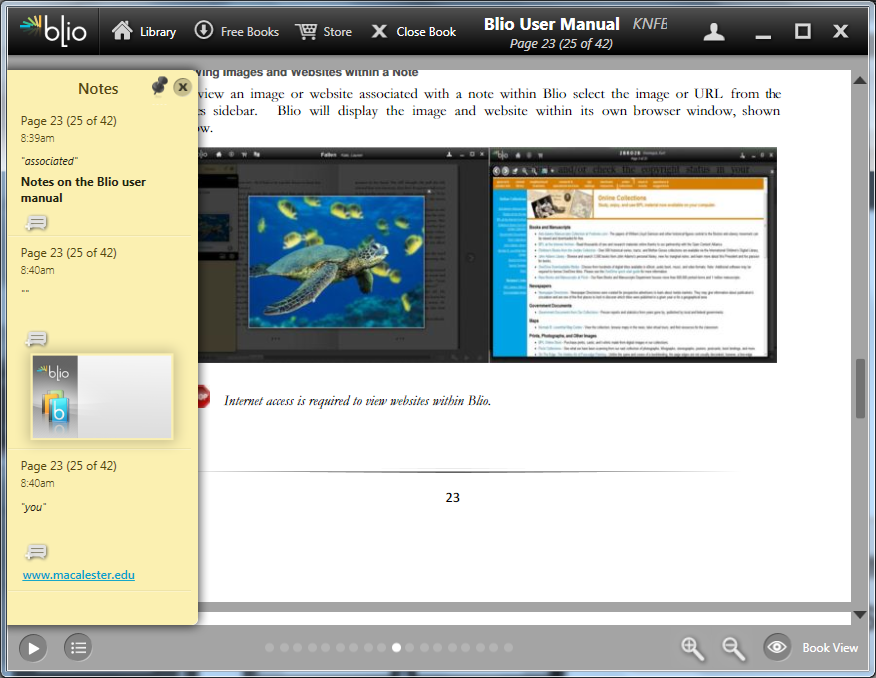 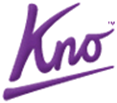 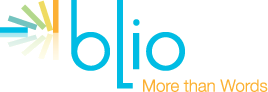 Advantage
knowledge 
construction
Notes =
Closing Thought
IT and Libraries can bring their campuses together 
to get the most from eTextbooks
References
Jairam, D., & Kiewra, K. A. (2010). Helping students soar to success on computers: An investigation of the SOAR study method for computer-based learning. Journal of Educational Psychology, 102(3), 601-614. 
Brahier, B. (2006). Teachers’ uses of students’ digital annotations: Implications for the formative assessment of reading comprehension. Minneapolis, MN: University of Minnesota Center for Reading Research.
Kiewra, K. A. (2009). Teaching how to learn : the teacher's guide to student success. Thousand Oaks, Calif.: Corwin Press.
Reed Kindle Pilot - http://web.reed.edu/cis/about/kindle_pilot/ 
Kno - http://kno.com/ 
Blio - http://blio.com/ 
http://www.flatworldknowledge.com/ 
http://connect.mcgraw-hill.com 
http://www.coursesmart.com/ 
http://www.dynamicbooks.com/ 
http://www.symtext.com/ 

Thanks to Brad Belbas, Angi Faiks, & Dave Collins
Discuss at your table and on google moderator:http://tinyurl.com/e10tech
Questions and answers
Next steps for innovation
2011 Horizon Report (EDUCAUSE Learning Initiative and New Media Consortium) Horizon
2010 Horizon Report
ELI Webinar: Horizon Report 2010--Projects in E-Books, Open Content, Mobile Learning, and Augmented Reality
resources
Open Content Examples
ELI Mobile Learning Focus Session
Mobile Learning Examples
Horizon Project wiki
E-Book Examples
2010 Horizon Report Delicious Tags
Past Horizon Reports
Copyright EDUCAUSE, ACTL, 2010. This work is the intellectual property of the author. Permission is granted for this material to be shared for non-commercial, educational purposes, provided that this copyright statement appears on the reproduced materials and notice is given that the copying is by permission of the author. To disseminate otherwise or to republish requires written permission from the author.